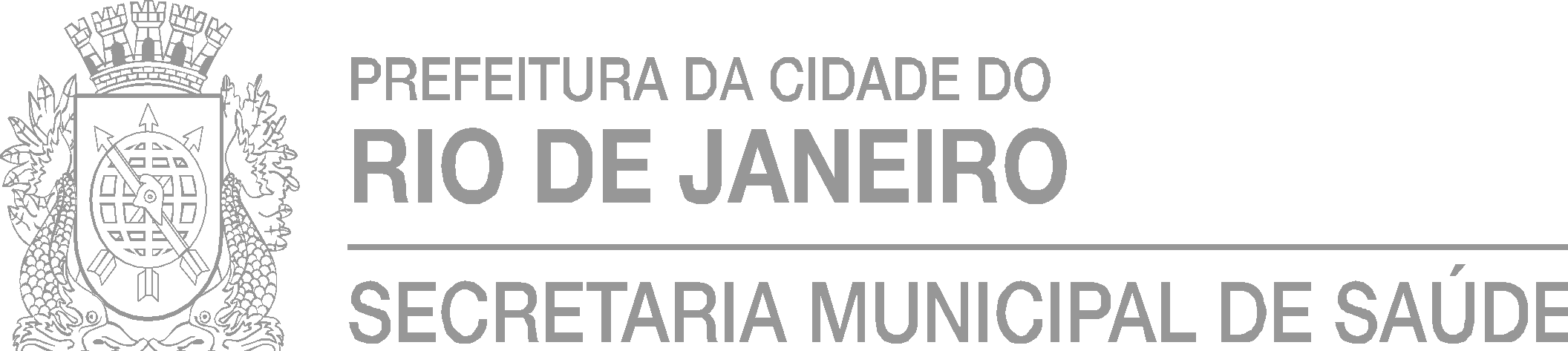 Atenção a Criança na Atenção Primária:
Teste do Pezinho
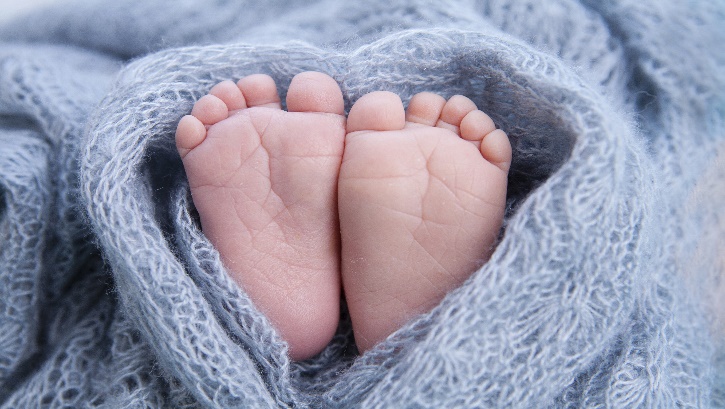 PREFEITURA DO RIO DE JANEIRO / SECRETARIA MUNICIPAL DE SAÚDE
Ficha de Acolhimento
SUBSECRETARIA DE ATENÇÃO PRIMÁRIA, VIGILANCIA E PROMOÇÃO DA SAÚDE. 

ROTEIRO DE ATIVIDADES DO ACOLHIMENTO MÃE-BEBÊ 
Dados gerais de identificação 
Nome da Mãe: _____________________________________ Idade: ______ Prontuário ____________ 
Nome do Pai: _____________________________________ Idade: ______ Prontuário _____________ 
Nome do(a) RN: _____________________________________ Idade: ______ Prontuário ___________ 
Local do Parto __________________________ Tipo de Parto: ( ) Normal ( ) Fórceps ( ) Cesáreo 
Data do Parto: ____/ ____/_____ Data da alta: ____/____/_____Data do Acolhimento: ____/____/_______ 
Registro de Nascimento ( ) Sim ( ) Não 
Avaliação do(a) RN 
RNR ( RN de Risco): ( ) Sim Código: ______________________________________________ ( ) Não 
Queixas: _____________________________________________________________________________ 
Icterícia? ( ) Sim ( ) Não Lesão na Pele: ( ) Sim ( ) Não 
Coto Umbiliacal: ( ) secreção ( ) eritema ( ) sem alterações 
Aleitamento Materno: ( )Somente leite materno- LM ( )LM + água, chá ou suco 
( )LM + outro leite ( )Somente outro leite 
Avaliação da mamada: mamilos, pega e posição – Alterações: ( ) Sim ( ) Não 
Quais: _______________________________________________________________________________ 
Encaminhada para o apoio ao AM? ( )Sim ( )Não Onde: ___________________________________ 
Vacinas aplicadas na maternidade: ( ) BCG ( ) Hepatite B 
Pai tem contato com a criança? ( ) Sim ( ) Não 
Quem ajuda você com o bebê? ( ) Pai ( ) Ninguém ( ) Outro: ______________________________ 
Avaliação da Mãe 
Relação com o bebê: ( ) Tranquila ( ) Conflituosa 
Relação com o Parceiro: ( ) Tranquila ( ) Conflituosa 
Queixa: _______________________________________________________________________________ 
Boas condições gerais de saúde: ( ) Sim ( ) Não Porquê? ___________________________________ 
Cicatriz cirúrgica em boas condições: ( ) Sim ( ) Não Febre? ( ) Sim ( ) Não 
Sangramento Normal? ( ) Sim ( ) Não Evacuação e Micção s/ alteração? ( ) Sim ( ) Não 
Mamas com alteração? ( ) Sim ( ) Não Qual? _____________________________________________ 
Encaminhada para o Planejamento Familiar? ( ) Sim ( ) Não Porquê ___________________________ 
Fornecido o método contraceptivo de espera? ( ) Sim ( ) Não 
Desde que o bebê nasceu, você tem se sentido triste ou deprimida na maior parte do tempo? 
( ) Sim ( ) Não 
Desde que o bebê nasceu, você tem se sentido incapaz de sentir prazer nas atividades que antes eram prazerosas para você? ( )Sim ( )Não 
Caso a paciente seja Rh( -), foi administrado imunoglobulina anti-Rh no pós-parto imediato? ( )Sim ( )Não 
Caso Não, encaminhar com urgência para maternidade de origem. 
Ações de saúde realizadas no acolhimento 
Para o Bebê 
( ) Teste do Pezinho ( ) BCG ( )apoio ao aleitamento materno 
Encaminhado para atendimento de urgência? ( ) Sim, porquê? ______________________________( )Não 
Agendado consulta p/ acompanhamento do crescimento/desenvolvimento ____/____/______ 
Outras? Quais?_________________________________________________________________ 
Para a Mãe 
( ) Recepção ( ) Informação ( )Vacina para Rubéola ( ) dT ( ) retirada de pontos data: ___/___/___ 
Encaminhado para atendimento de urgência? ( ) Sim, porquê? ______________________________( )Não 
Agendada consulta de puerpério para ____/_____/________ 
Agendada na saúde bucal para ____/_____/________ 
Se < 15 anos: agendado consulta na clínica de Adolêscente? ( )Sim ____/____/_______ ( )Não 
Nome do Profissional: _______________________________ Equipe: ___________________
Objetivos deste treinamento
Expor os fluxos atuais para a triagem neonatal na AP 3.1;
Discutir a importância, potenciais e entraves da estratégia;
Esclarecer possíveis dúvidas no manejo dos resultados;
Oferecer apoio ao acompanhamento dos casos em que há alteração nos resultados;
Expor os fluxos de referência e contrar referência para crianças com resultados alterados;
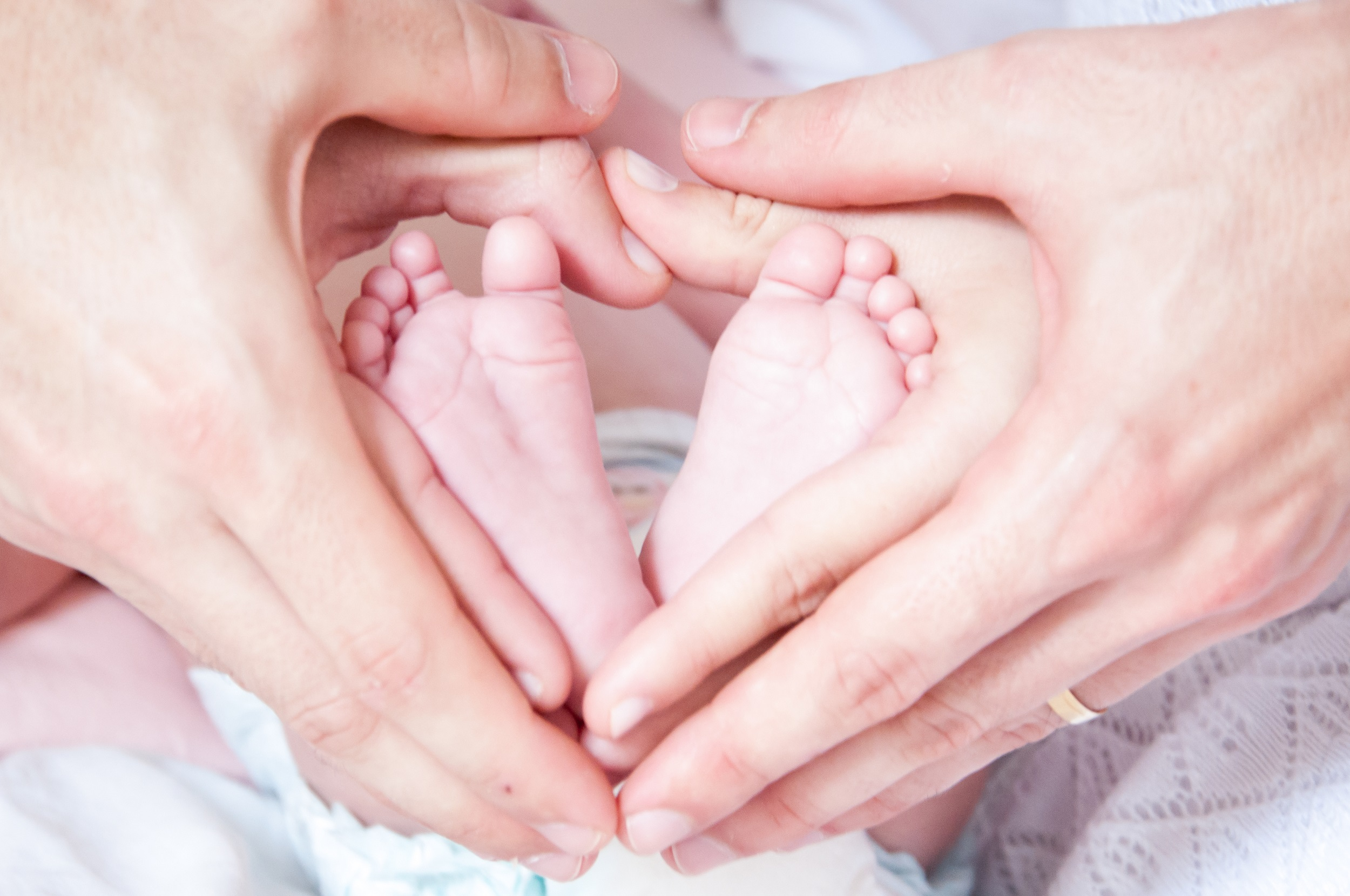 Secretaria Municipal de Saúde
Coordenação de Área Programática 3.1 ( CAP 3.1)
Divisão de Ações e Programas de Saúde ( DAPS)
O QUE É TRIAGEM NEONATAL?
É uma ação preventiva que permite fazer o diagnóstico de diversas doenças congênitas ou infecciosas, assintomáticas no período neonatal, a tempo de se interferir no curso da doença, permitindo, desta forma , a instituição do tratamento precoce específico e a diminuição ou eliminação das sequelas associadas à cada doença.

 Exames de Triagem Neonatal: 
 - Biológica – Teste do Pezinho
 -  Auditiva – Teste da Orelhinha
 - Ocular – Teste do Olhinho
- Oximetria de Pulso – Teste do Coraçãozinho
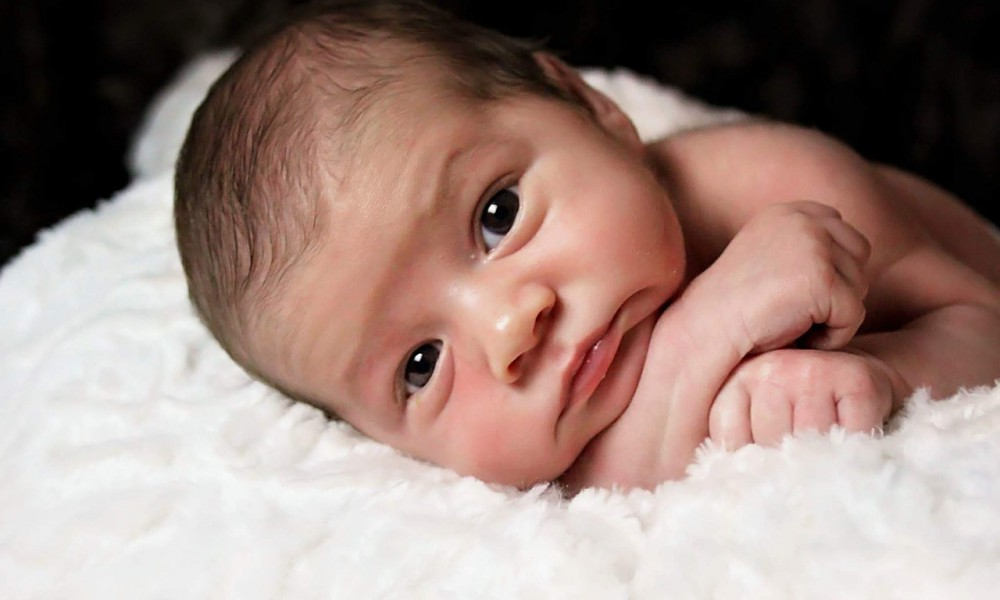 PREFEITURA DO RIO DE JANEIRO / SECRETARIA MUNICIPAL DE SAÚDE
TESTE DO PEZINHO
TRIAGEM NEONATAL BIOLÓGICA :
O Teste do Pezinho é um exame laboratorial simples que tem o objetivo de detectar precocemente doenças metabólicas, genéticas e/ou infeciosas que poderão causar lesões irreversíveis no bebê. A maioria das doenças pesquisadas podem ser tratadas com sucesso desde que diagnosticadas antes mesmo de manifestar os primeiros sintomas

 Idade ideal de coleta do 3º ao 5º dia de vida;
São objetivos: Prevenir sequelas graves e/ou óbito através de detecção e intervenção em tempo oportuno;
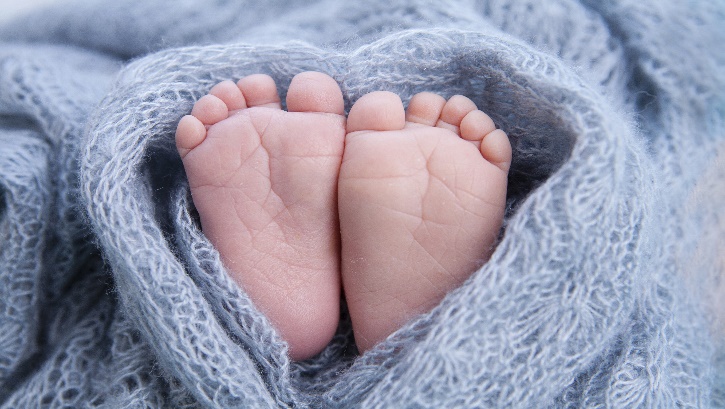 PREFEITURA DO RIO DE JANEIRO / SECRETARIA MUNICIPAL DE SAÚDE
TESTE DO PEZINHO:
O Teste do Pezinho é um exame laboratorial simples que tem o objetivo de detectar precocemente doenças metabólicas, genéticas e/ou infeciosas que poderão causar lesões irreversíveis no bebê. A maioria das doenças pesquisadas podem ser tratadas com sucesso desde que diagnosticadas antes mesmo de manifestar os primeiros sintomas.

O exame ficou popularmente conhecido como “teste do pezinho” por ser realizado através da análise de amostras de sangue coletadas através do calcanhar do bebê. É um procedimento simples que não traz riscos para a criança.

Atualmente a APAE é responsável 
por analisar as amostras colhidas;
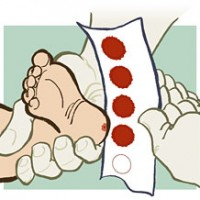 PREFEITURA DO RIO DE JANEIRO / SECRETARIA MUNICIPAL DE SAÚDE
A IMPORTÂNCIA DO TÉCNICO DE ENFERMAGEM NA TRIAGEM NEONATAL
Acolhimento mãe-bebê precoce;
Orientações quanto aos cuidados com o bebê;
Orientações quanto ao acolhimento mãe bebê;
Orientações quanto à importância da coleta precoce desde o pré-natal;
A correta coleta do exame;
DOENÇAS DETECTADAS NO TESTE DO PEZINHO:
De acordo com Portaria N° 2.829, de 14 de Dezembro de 2012.
Fenilcetonúria; 
Hipotiroidismo congênito;
Hiperplasia Congênita Supra Renal;
Deficiência da Biotnidase;
 Doenças Falciformes e outras Hemoglobinopatias;
Fibrose Cística;
PREFEITURA DO RIO DE JANEIRO / SECRETARIA MUNICIPAL DE SAÚDE
FENILCETONÚRIA (PKU)
Doença genética autossômica recessiva decorrente da deficiência da enzima fenilalanina-hidroxilase, que tem a função de metabolizar a fenilalanina encontrada nas proteínas (também presente no leite) o que pode causar danos neurológicos ao bebê, causando doença mental grave;
Sem a instituição do diagnóstico precoce e do tratamento antes dos 3 meses de vida, a criança apresenta um quadro clínico clássico, caracterizado por atraso global do desenvolvimento neuropsicomotor (DNPM), deficiência mental, comportamento agitado ou padrão autista, convulsões, alterações eletroencefalográficas e odor característico na urina; 
O tratamento preconizado deverá ser mantido por toda a vida. A dieta utilizada é hipoproteica, suplementada por uma fórmula de aminoácidos isenta de Fenilalanina (FAL), fornecida aos pacientes pelos Estados e Distrito Federal;
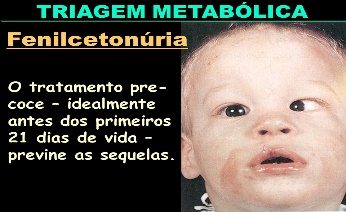 HIPOTIREOIDISMO CONGÊNITO:
É  uma emergência pediátrica causada pela incapacidade da glândula tireóide do recém-nascido em produzir quantidades adequadas de hormônios tireoideanos, que resulta numa redução generalizada dos processos metabólicos;
No Brasil, a incidência relatada é de aproximadamente 01 caso positivo para cada 2.500 nascidos vivos. Os casos de hipotireoidismo congênito central são mais raros, ocorrendo em cerca de 1: 25.000 a 1: 100.000 nascidos vivos, sendo diagnosticados com base na aferição de T4 em conjunto com TSH;
São sintomas : Hipotonia muscular, dificuldades respiratórias, cianose, icterícia prolongada, constipação, bradicardia, anemia, sonolência excessiva, livedo reticularis, choro rouco, hérnia umbilical, alargamento de fontanelas, mixedema, sopro cardíaco, dificuldade na alimentação com deficiente crescimento pôndero-estatural, atraso na dentição, retardo na maturação óssea, pele seca e sem elasticidade, atraso de desenvolvimento neuropsicomotor e retardo mental;
O tratamento deverá ser monitorado laboratorialmente, por meio da determinação das concentrações plasmáticas de T4 total e de T4 livre, assim como da concentração de TSH;
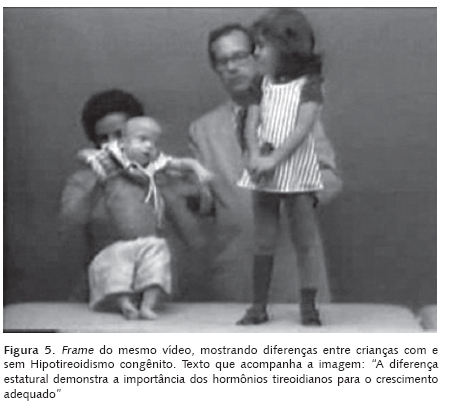 HIPERPLASIA CONGÊNITA SUPRA RENAL (17-hidroxi-progesterona (17-OHP))
Doença metabólica, resultante de um bloqueio enzimático na biossíntese do cortisol, no córtex adrenal, levando a redução na sua secreção;
Triagem neonatal: Avaliação dos níveis da 17OHP 3º-5º dias de vida em papel filtro;
Manifestações clínicas, que podem ser divididas em três formas: forma clássica perdedora de sal, forma clássica não perdedora de sal e forma não clássica.
Em meninas, isso pode levar ao aparecimento de caracteres sexuais masculinos (pêlos, aumento do clitóris) e, em ambos os sexos, pode levar ou não a uma perda acentuada de sal e ao óbito. 
O tratamento com corticoides pode reverter esses quadros, quando instituído precocemente. No caso da perda de sal, o tratamento requer a administração de hormônios mineralocorticoides com a máxima urgência.
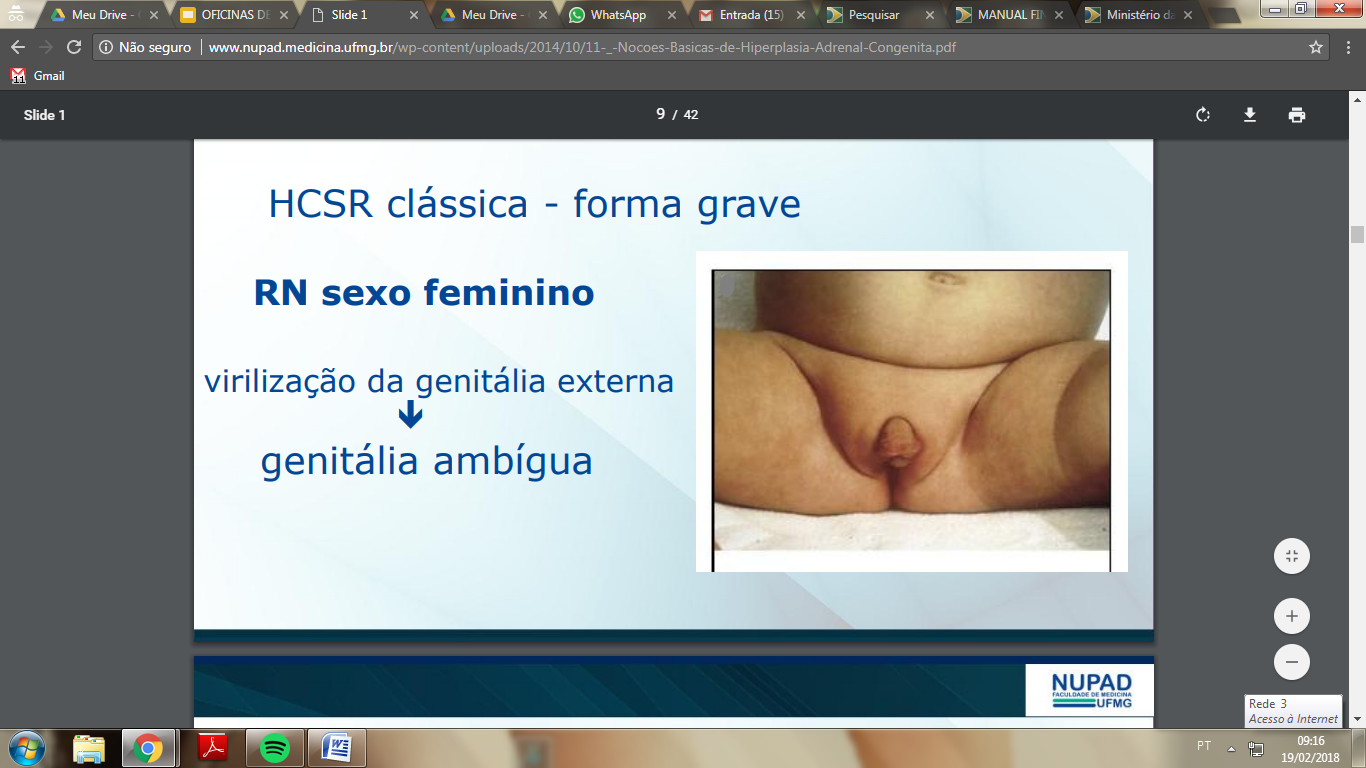 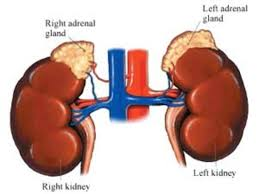 DEFICIÊNCIA DA BIOTINIDASE:
É um defeito congênito no metabolismo da vitamina biotina.;
Clinicamente esta doença manifesta-se a partir da sétima semana de vida com distúrbios neurológicos e cutâneos tais como crises epiléticas, hipotonia, microcefalia, atraso do desenvolvimento neuropsicomotor, alopecia e dermatite eczematoide. Nos pacientes com diagnóstico tardio observam-se, distúrbios visuais, auditivos, assim como, atraso motor e de linguagem.
Pacientes diagnosticados em período sintomático, frequentemente apresentam atraso do desenvolvimento e risco de desenvolverem sequelas auditiva, visual e de funções nervosas superiores irreversíveis, ao contrário do que se observou nos pacientes diagnosticados no período neonatal.
O tratamento medicamentoso é muito simples, de baixo custo e consiste na utilização de biotina (vitamina H) em doses diárias de acordo com a subclassificação da deficiência de biotina, baseada no teste quantitativo.
PREFEITURA DO RIO DE JANEIRO / SECRETARIA MUNICIPAL DE SAÚDE
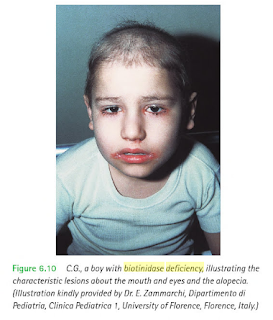 DOENÇAS FALCIFORMES E OUTRAS HEMOGLOBINOPATIAS:
Doença falciforme: Uma afecção genética com padrão de herança autossômico recessivo, causada por um defeito na estrutura da cadeia beta da hemoglobina, que leva as hemácias a assumirem forma de lua minguante, quando exposta a determinadas condições como febre alta, baixa tensão de oxigênio, infecções etc. As alterações genéticas (mutação) nesta proteína (hemoglobina) são transmitidas de geração em geração (padrão de herança familiar);
Hemoglobinopatia: ser resultantes de mutações que afetam os genes reguladores promovendo um desequilíbrio nos tipos normais de hemoglobina, causando as talassemias.
Tratamento: O ideal é que seja iniciado antes dos quatro meses de vida para que a prevenção das infecções e outras complicações que podem levar à morte da criança seja efetivo. A prevenção das complicações é muito eficiente na redução da morbimortalidade.
As principais medidas preconizadas para alcançar esse objetivo são: antibióticoterapia profilática (esquema especial de vacinação), suplementação com ácido fólico, além do seguimento clínico especializado.
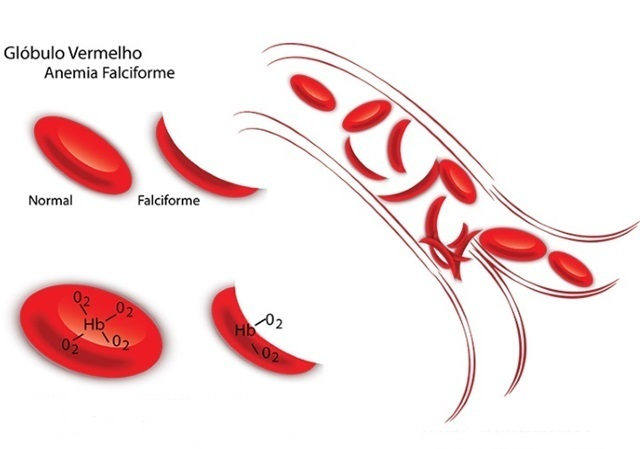 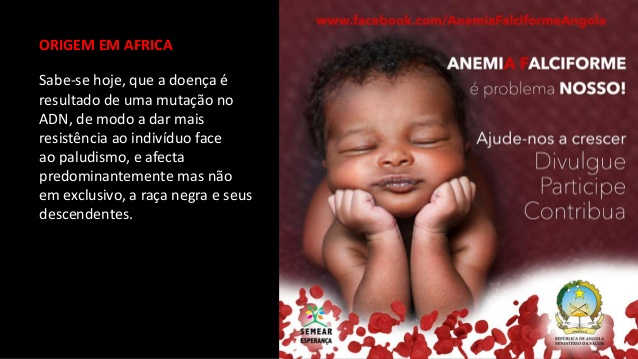 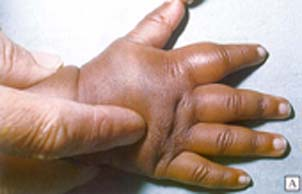 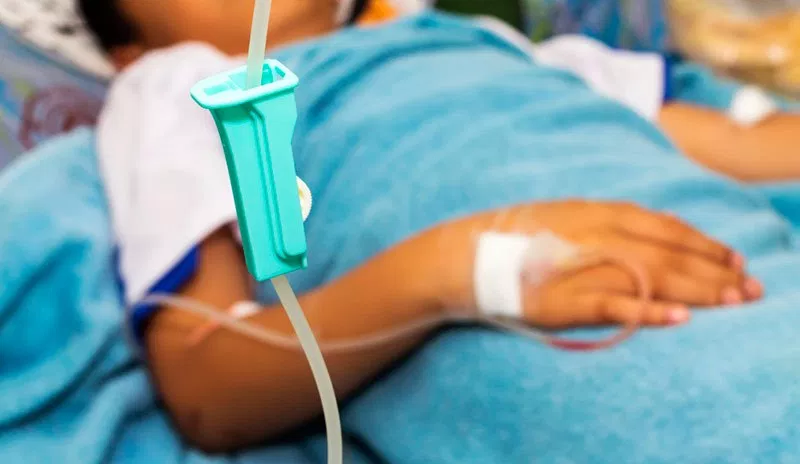 Doença hereditária que afeta especialmente os pulmões e o pâncreas, num processo obstrutivo causado pelo aumento da viscosidade do muco. Nos pulmões: bloqueia as vias aéreas propiciando a proliferação bacteriana (especialmente pseudomonas e estafilococos), o que leva à infecção crônica, à lesão pulmonar e ao óbito por disfunção respiratória. 
No pâncreas: Obstrução dos ductos pancreáticos pela secreção espessa, há uma perda de enzimas digestivas, levando à má nutrição.
Quadro por vezes assintomático por semana, meses ou anos; 
Apresentação clínica: Síndrome íleo meconial envolve distensão abdominal, impossibilidade de evacuação e vômitos, esteatorreia, dificuldade de ganho de peso, problemas respiratórios, perda de sal pelo suor, dor abdominal recorrente, icterícia prolongada, edema hipoproteinêmico, pancreatite recorrente, cirrose biliar, acrodermatite enteropática e retardo no desenvolvimento somático.
Alto índice de mortalidade elevado, porém, nos últimos anos, o prognóstico tem melhorado muito, mostrando índices de 75% de sobrevida até o final da adolescência e de 50% até a terceira década de vida.
Tratamento:  acompanhamento médico regular, suporte dietético, utilização de enzimas pancreáticas, suplementação vitamínica (vitaminas A, D, E, K) e fisioterapia respiratória, antibióticoterapia de amplo espectro. Além do esquema vacinal habitual e especial: a imunização anti-pneumocócica e anti-hemófilos.
FIBROSE CÍSTICA:
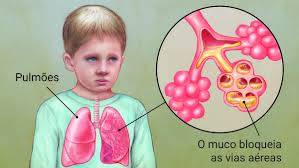 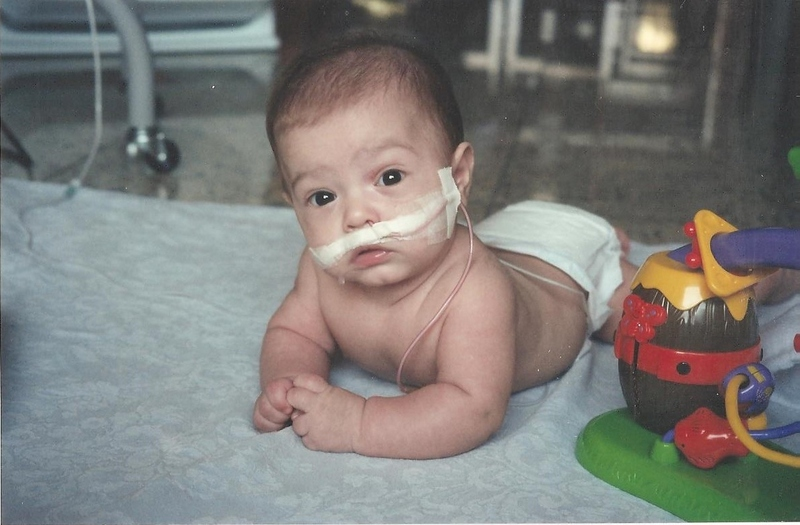 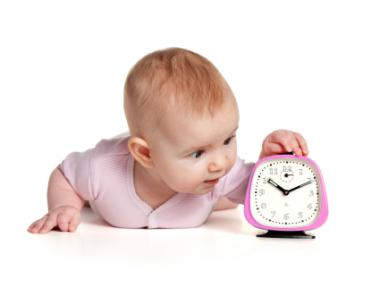 Procedimentos para coleta
Material para coleta
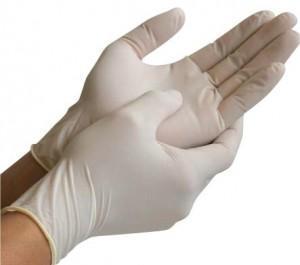 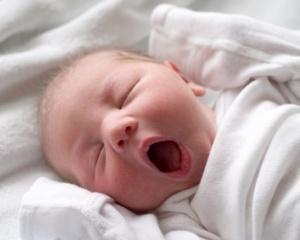 Papel filtro
Luvas de procedimento
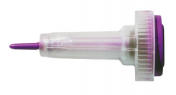 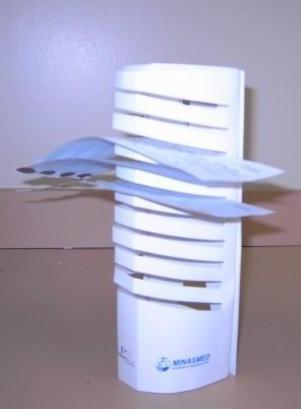 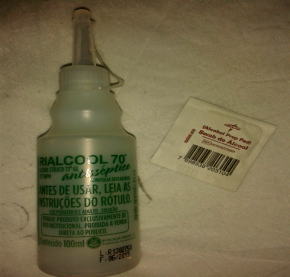 Lanceta
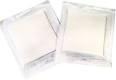 Suporte para 
secagem
Fotos: Sala da Coleta, NAN-IEDE 2014
Gaze e ou algodão
Álcool a 70%
Nova Lanceta para coleta PROLANCE MACRO FLUXO (LABVIX)
Conforme a NR32 e atendendo as especificações do Manual Técnico de Triagem Neonatal Biológica do Ministério da Saúde, estas lancetas são confeccionadas em plástico rígido e com design ergonômico, possui protetor plástico e dispositivo de segurança onde a agulha retrátil é acionada por gatilho para fácil manuseio e segurança do profissional de saúde no ato da punção.
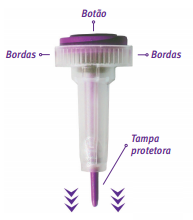 Possui agulha com 2,0mm de profundidade e 1,5mm de largura. Essa especificação garante a obtenção de alto fluxo de sangue com volume mínimo de 500 microlitros, permitindo assim o preenchimento adequado dos cinco campos de coleta do papel-filtro com uma única punção.
MODO DE USAR:
 Segurando a lanceta pelas bordas, destrave  a tampa protetora girando 360° ou mais;
 Retire a tampa protetora, puxando-a para baixo;
 Posicione a lanceta perpendicularmente no local da punção e pressione o Botão (Gatilho) para dispará-la;
 Aguarde formar uma grande gota;

Descarte a lanceta EM UM COLETOR DE PERFURO CORTANTE;
.
LOCAL ADEQUADO PARA A COLETA
Separado da sala de vacinas;
Ambiente limpo, aconchegante e tranquilo;
Sala com temperatura controlada (o resfriamento dos pés do bebê irá dificultar a obtenção de sangue), com ventilador desligado;
Cadeira para o profissional sentar durante a coleta;
Fonte: Resolução da Diretoria Colegiada / ANVISA, no. 63 RDC (25/Nov/2011)
Triagem Neonatal Biológica: Manual técnico/MS – Brasília, 2016
IDENTIFICAÇÃO DA AMOSTRA
Preencha todos os campos do cartão-filtro com LETRA DE FORMA LEGÍVEL, com caneta azul ou preta, SEM ABREVIATURAS.

CUIDADO!!!!

O papel filtro, no 
momento do 
preenchimento, não
pode entrar em 
contato com a 
superfície ou ser 
exposto pois haverá contaminação do mesmo.
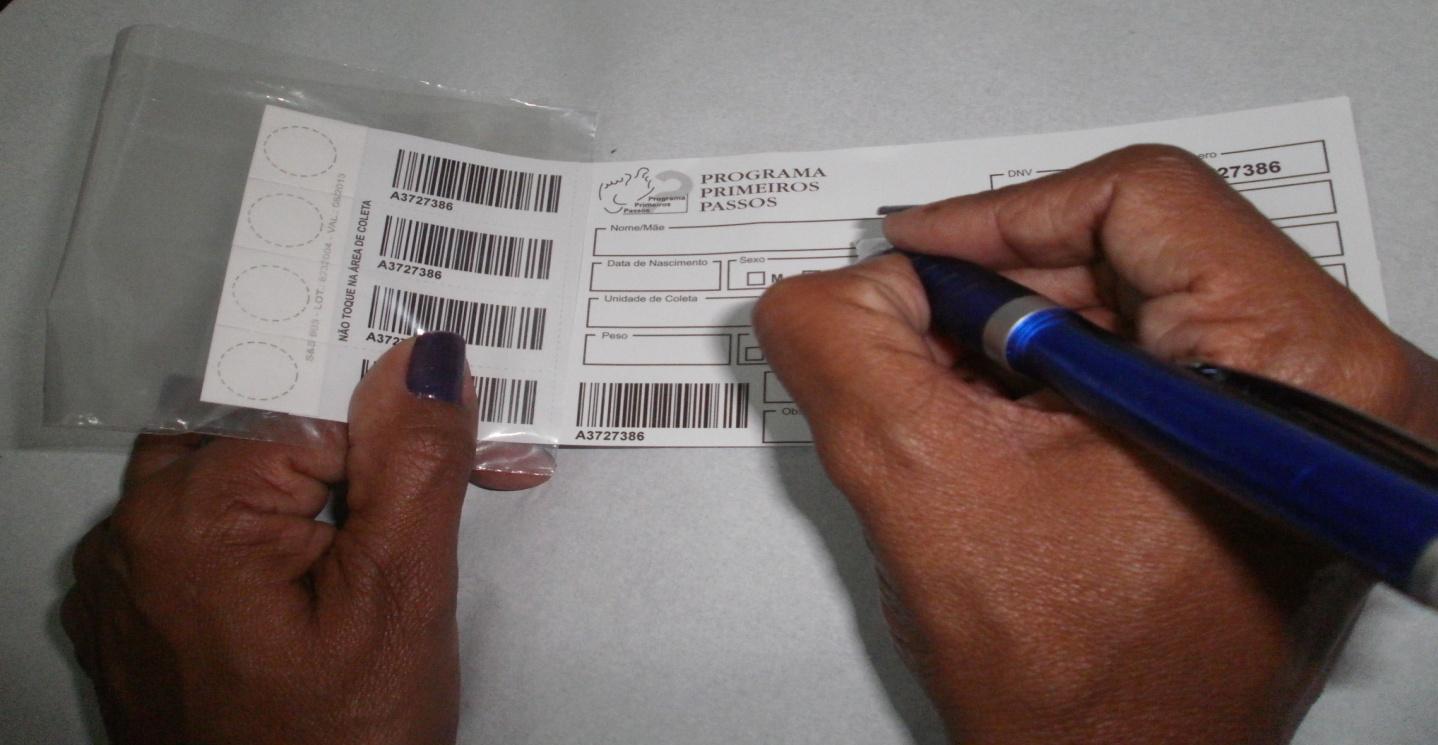 Fonte: Triagem Neonatal Biológica: Manual técnico/MS – Brasília, 2016
Fotos: Sala da Coleta, NAN-IEDE 2014
Procedimentos para coleta
Identificação correta do cartão;
Higienização das mãos e calçar luvas descartáveis;
Posicionar a criança, mantendo-a aquecida até o momento da punção;
Assepsia do pé com algodão ou gaze esterilizada com álcool 70% ;
Escolher o local adequado para punção;
Puncionar com lanceta-padrão e aguardar a formação da gota para coleta e preenchimento do papel-filtro ;
Comprimir o local ate que cesse o sangramento;
Fazer a verificação imediata da qualidade da amostra;
 Aguardar a secagem (3 horas);
Preparar para postagem e ou armazenamento.
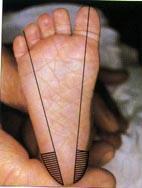 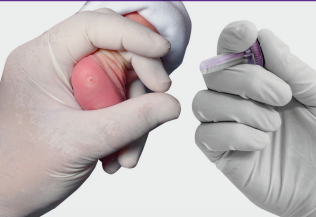 Fonte: Triagem Neonatal Biológica: Manual técnico/MS – Brasília, 2016.
HIGIENIZAÇÃO das mãos
Higienização simples das mãos, com água e sabão; e/ou

 Friccão anti-séptica, com gel alcoólico a 70% ou solução alcoólica a 70% por 30 segundos antes de cada punção (quando as mãos não estiverem visivelmente sujas).
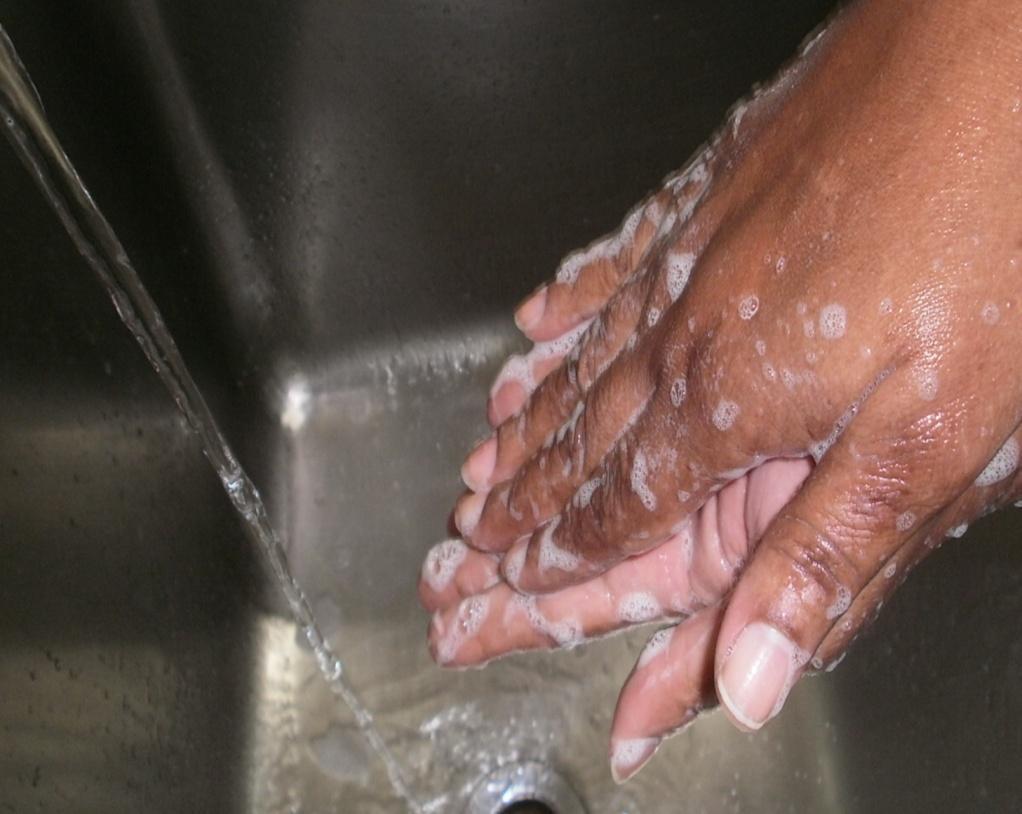 Fotos: Sala da Coleta, NAN-IEDE 2014
Fonte:Triagem Neonatal Biológica: Manual técnico/MS – Brasília, 2016.
          Higienização das mãos em serviços de saúde/ ANVISA. – Brasília: 2007.
POSICIONAMENTO DO BEBÊ
Coloque o bebê no colo da mãe, do pai, do responsável ou acompanhante da criança que deverá ficar de pé, encostado frente a frente com a cabeça da criança encostada no seu ombro
Observação: Posição de eructação (arroto).
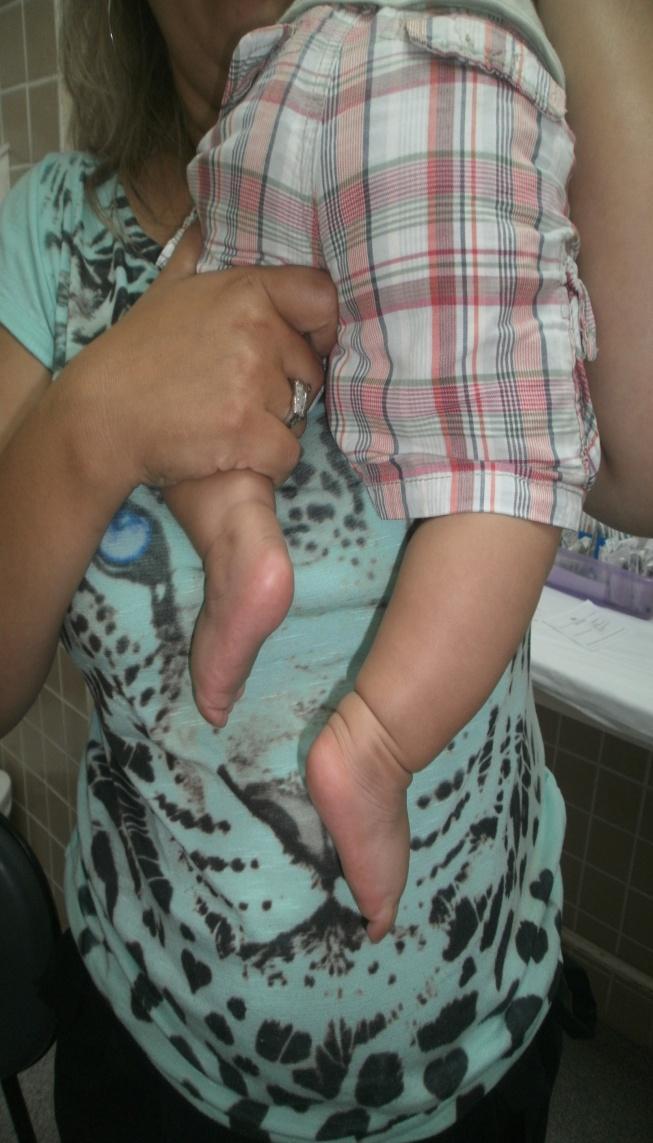 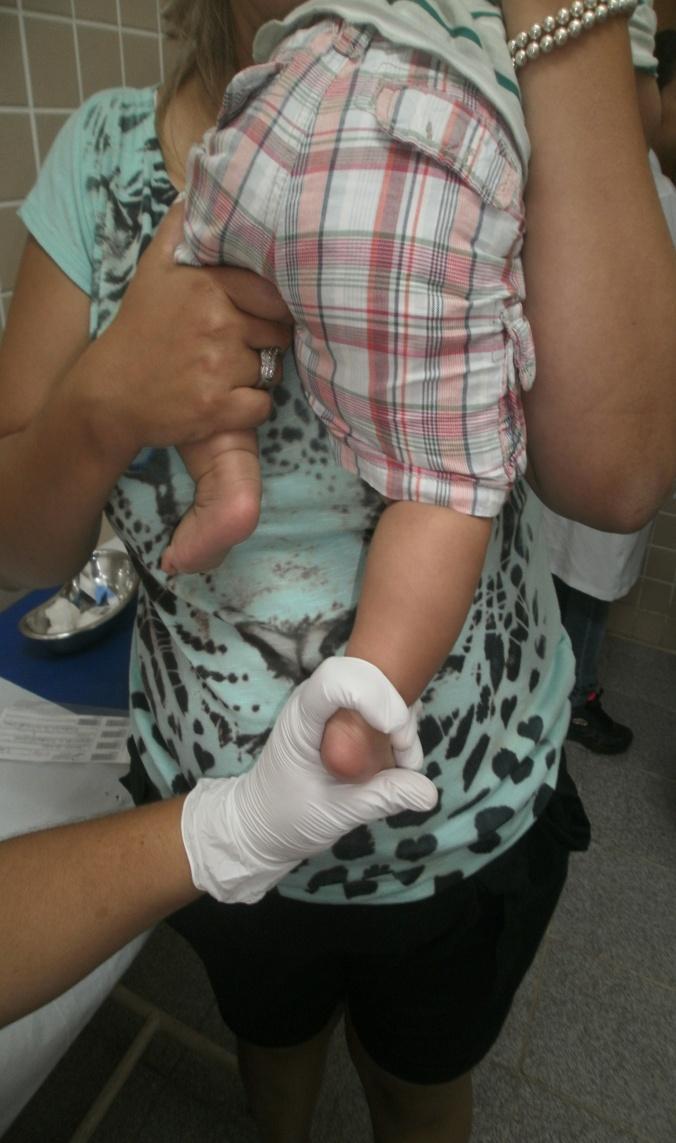 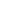 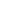 Fonte: Triagem Neonatal Biológica: Manual técnico/MS – Brasília, 2016.
Fotos: Sala da Coleta, NAN-IEDE 2014
LOCAL CORRETO E TÉCNICA DE PUNÇÃO
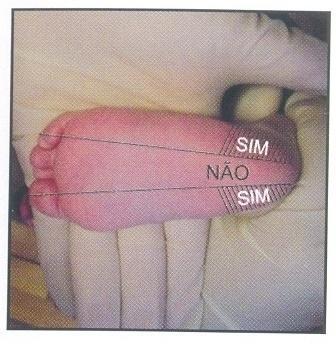 Atenção para as áreas permitidas para a punção do teste do pezinho (nas laterais do pezinho, evitando as bordas e a parte central);

 Segure o pé e o tornozelo as criança, envolvendo com o dedo indicador e o polegar todo o calcanhar, de forma imobilizar, mas não prender a circulação; e

 A punção só deverá ser realização após assepsia e secagem completa do álcool .
Fonte:Triagem Neonatal Biológica: Manual técnico/MS – Brasília, 2016.
AQUECIMENTO E ASSEPSIA DO PÉ
O aquecimento do pé deve ser considerado, pois leva à vasodilatação , favorecendo o fluxo e boa coleta; 

Faça a assepsia na área da punção com algodão ou gaze umedecida com álcool 70%; 

 Massagear bem o local, ativando a circulação, certificando que o calcanhar esteja avermelhado; 

 NÃO USE POVIDINE, MERTHIOLATE, ÁLCOOL  IODADO ou CLOREXIDINE ALCÓOLICO.
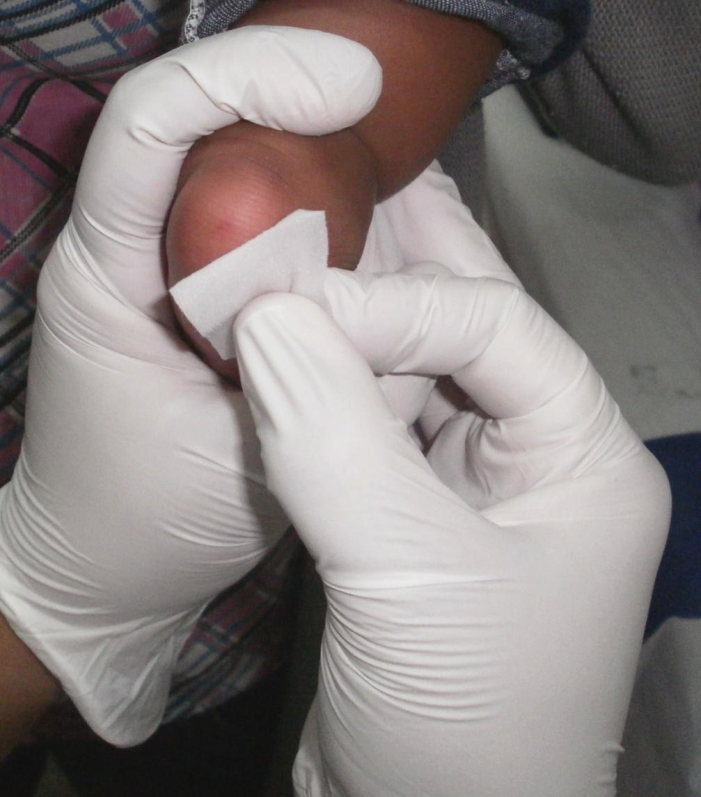 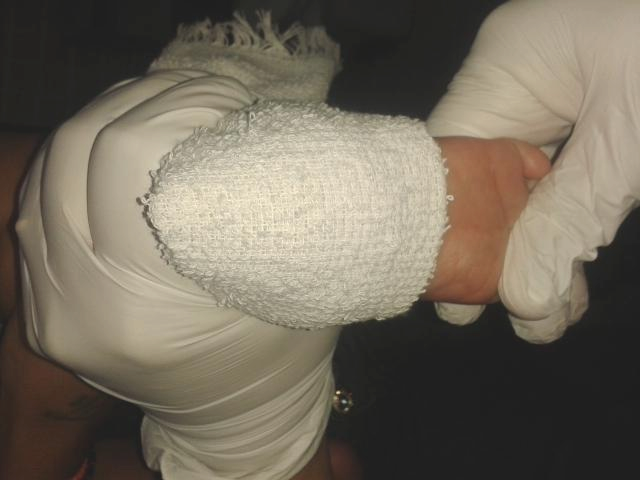 Fonte:Triagem Neonatal Biológica: Manual técnico/MS – Brasília, 2016.
Fotos: Sala da Coleta, NAN-IEDE 2014
Manobra “ Compressão-descompressão”
Pode-se fazer com os dedos indicador e polegar (que envolvem o calcanhar) uma compressão leve, seguida por uma descompressão mais demorada.

Evite “ordenhas” e compressões fortes e repetidas. Uma compressão forte pode introduzir outros líquidos corporais na amostra de sangue total, especialmente líquido linfático. Isto pode produzir falsos resultados laboratoriais.
Fonte: NUPAD, 2013
COMPRESSÃO
DESCOMPRESSÃO
Fotos: Sala da Coleta, NAN-IEDE 2014
Manobra com algodão ou gaze estéril
Devido ao processo de coagulação sanguínea é comum o fluxo de sangue diminuir. Nesta situação pode-se fazer uma limpeza mais vigorosa no local da punção, visando eliminar a rede de fibrina (coágulo) ali formada.
Utilizamos um algodão ou gaze seca para realizar esta manobra.
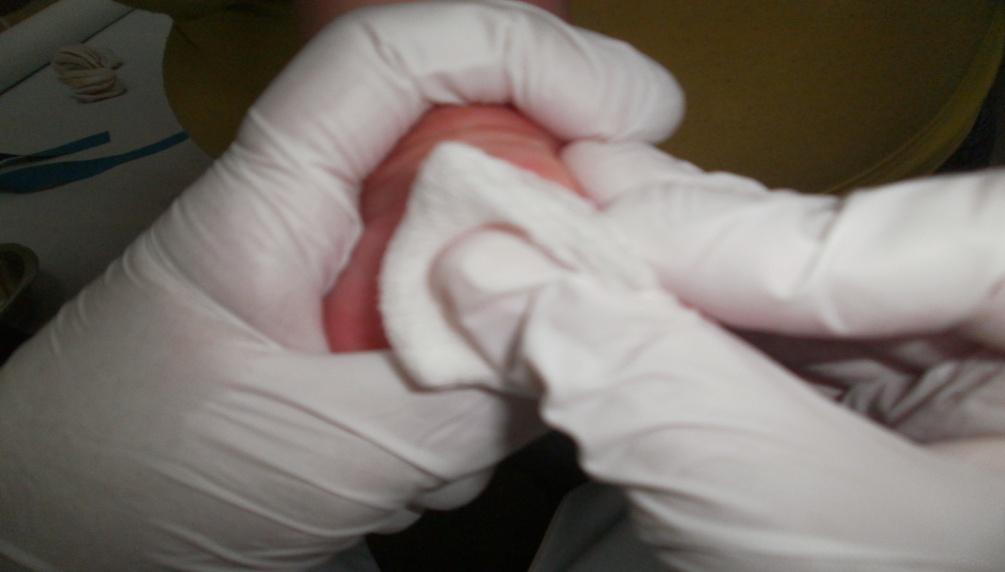 Fonte: NUPAD, 2013
         Triagem Neonatal Biológica: Manual técnico/MS – Brasília, 2016.
Fotos: Sala da Coleta, NAN-IEDE 2014
OBTENÇÃO E APLICAÇÃO da gota no filtro
Obtendo a primeira gota, limpe com algodão seco ou gaze, e utilize a partir da segunda gota;
O sangue deverá ser colhido pelo VERSO, PREENCHENDO A TOTALIDADE DO CÍRCULO, de forma que seja visto na parte anterior do cartão (TOCANDO CADA CÍRCULO UMA ÚNICA VEZ, sem superposição);
Caso esse orifício não mostre efeito, tentar nova punção, no mesmo local da punção anterior. Isso irá aumentar a área da lesão, favorecendo o fluxo de sangue; 
Fazer a verificação imediata da qualidade da amostra, observando os dois lados e levando o papel-filtro contra a luz, deverá esta espalhado de forma homogênea e translúcido.
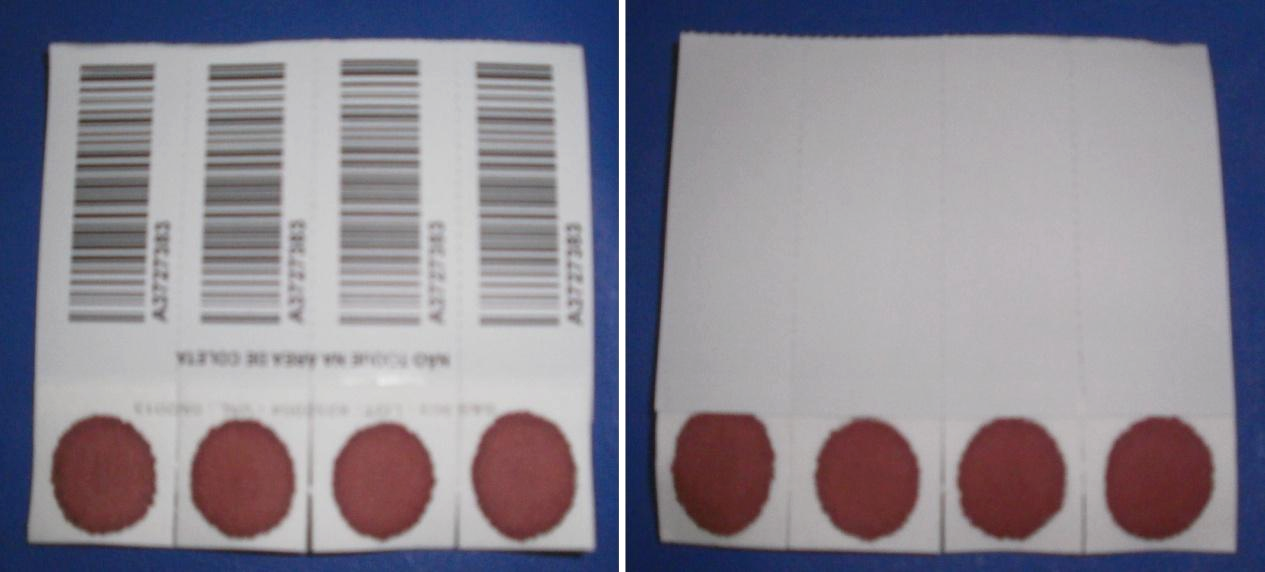 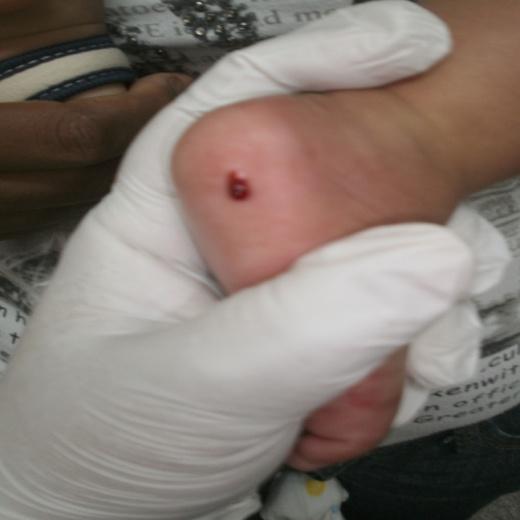 Fonte: Triagem Neonatal Biológica: Manual técnico/MS – Brasília, 2016.
Fotos: Sala da Coleta, NAN-IEDE 2014
Pós coleta
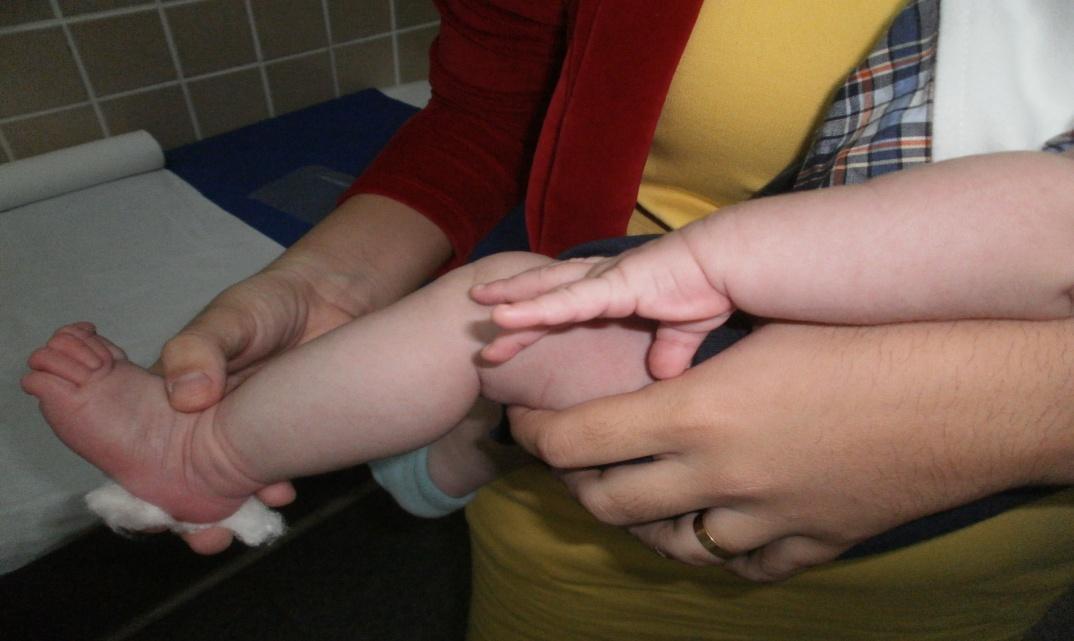 Após a coleta coloque o bebê deitado (no colo ou na maca) e elevando o pé, comprimindo levemente o local da punção até que cesse o sangramento;

 Pressione o local com algodão seco ou gaze;

 Se desejar, utilize curativo.
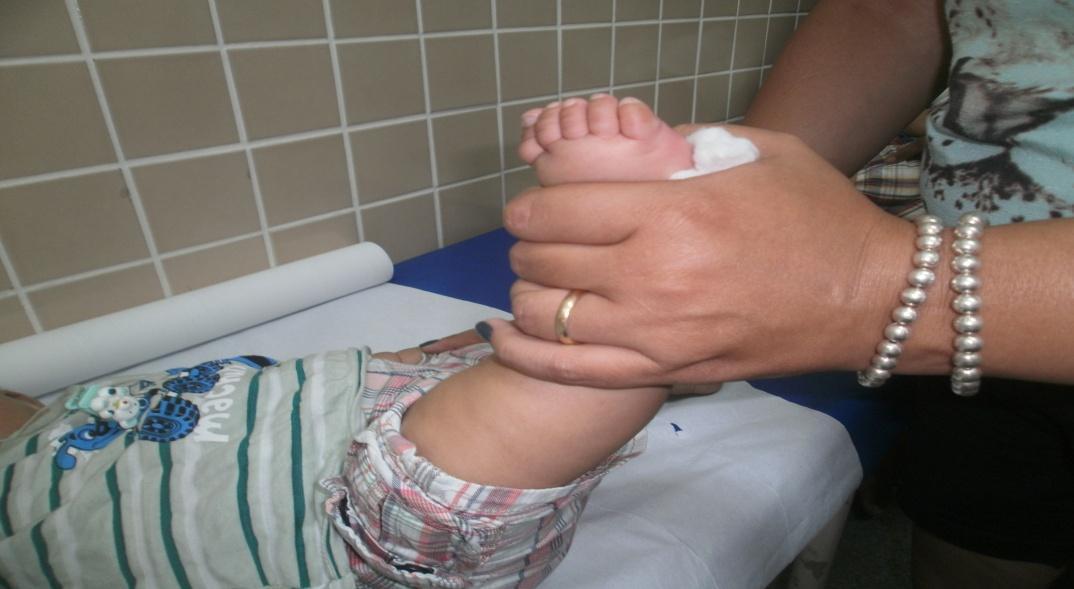 Fonte: Triagem Neonatal Biológica: Manual técnico/MS – Brasília, 2016.
Fotos: Sala da Coleta, NAN-IEDE 2014
Secagem
Depois de colhido o sangue deverá ser mantido em temperatura ambiente (sem uso de artifícios) por 3 a 4 horas, para que fique completamente seco.
 Não expor o papel filtro ao sol, ar condicionado (diretamente) e umidade. 
 Colocar os filtros no suporte de forma alternada, para que não haja contaminação na secagem.
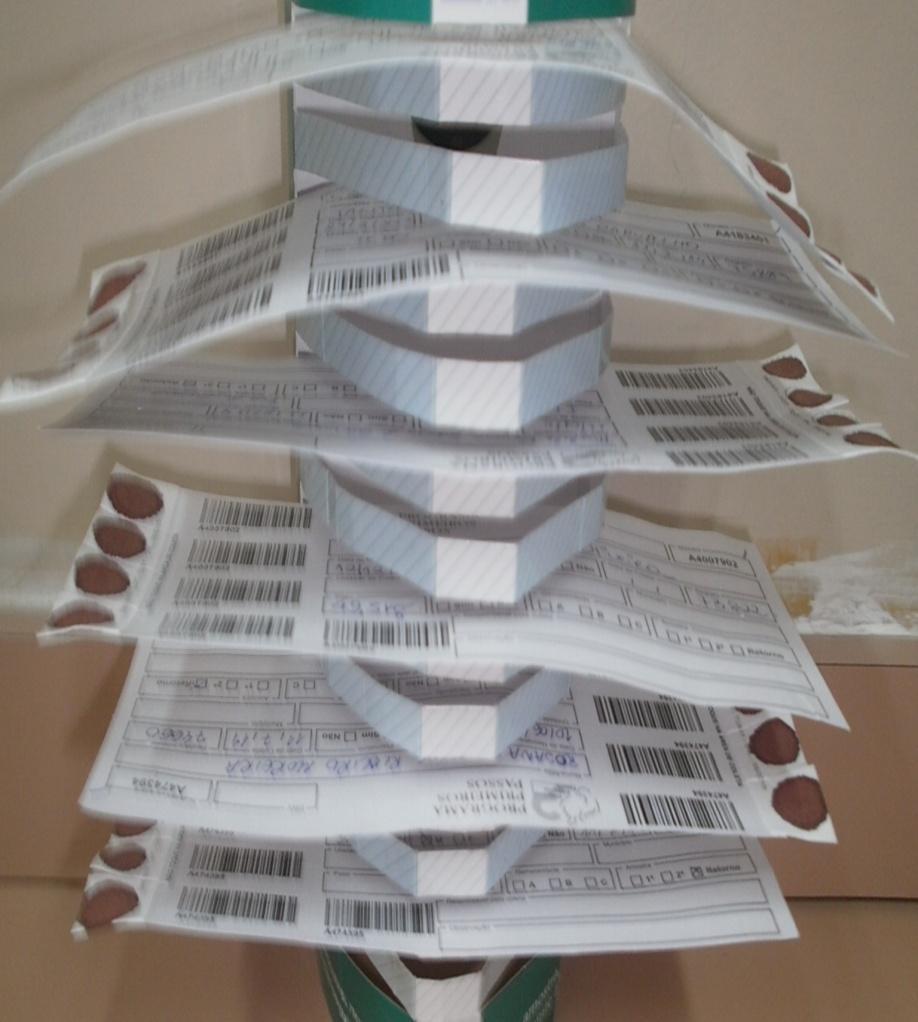 Fonte: Triagem Neonatal Biológica: Manual técnico/MS – Brasília, 2016.
Fotos: Sala da Coleta, NAN-IEDE 2014
POSTAGEM OU ARMAZENAMENTO
Após a secagem completa das amostras, deverão ser recolocadas em sua embalagem individual (invólucro plástico);

Ser enviadas o mais rápido possível para  APAE; 
 Se as amostras não forem enviadas logo após ao processo de secagem, devem ser empilhadas dentro do envelope resposta, devidamente registradas no controle de postagem para armazenamento em refrigerador, podendo ser utilizadas caixas de isopor ou térmica (nunca em contato direto com  gelo).   

O acondicionamento destes envelopes na geladeira deve dar-se de forma a colocá-los em superfície limpa e afastados do congelador (2ºC a 8ºC), preferencialmente na terceira prateleira.

O envelope com o papel filtro deve ficar na vertical ou horizontal na superfície da geladeira. NUNCA deixá-lo dobrado, côncavo ou convexo.
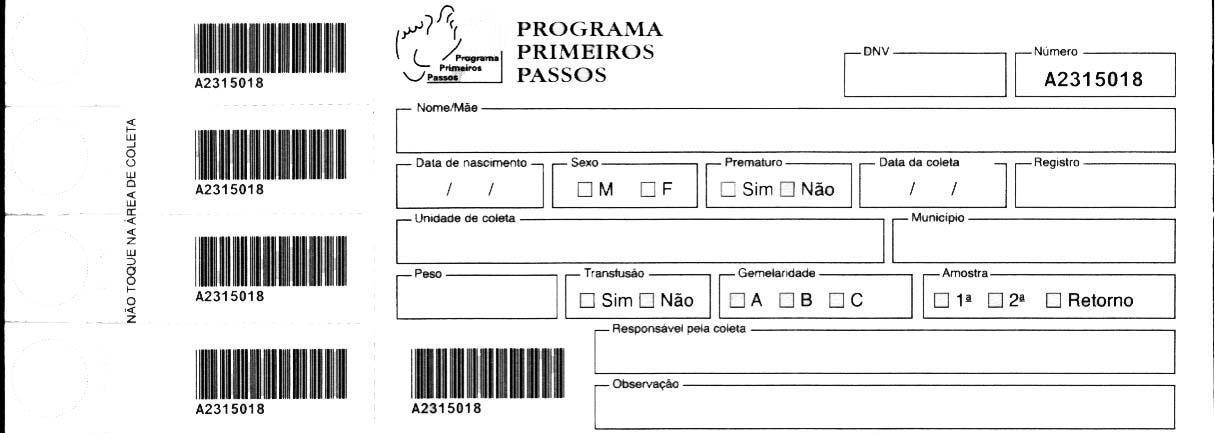 Maneira correta de colocar os cartões de papel-filtro em sacos plásticos
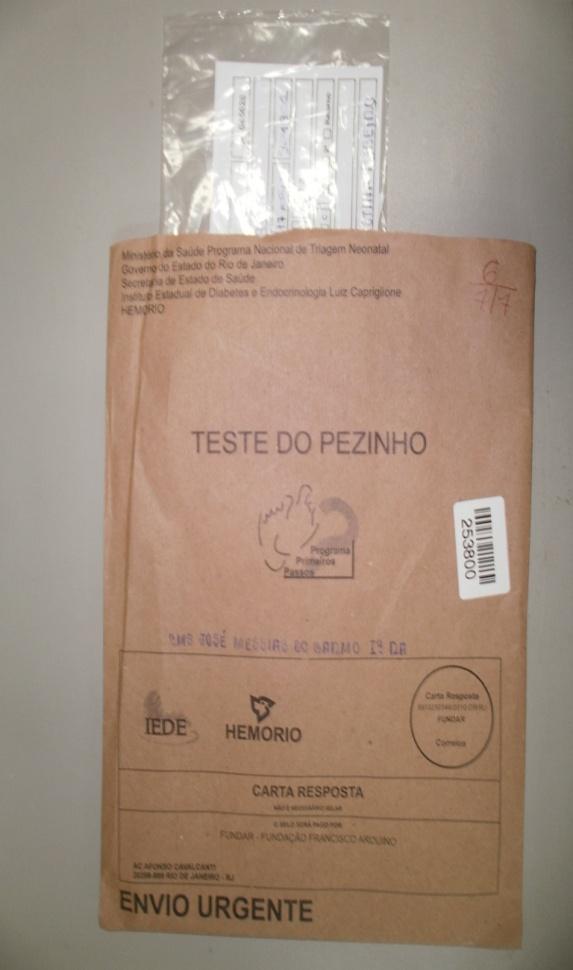 Embalagem
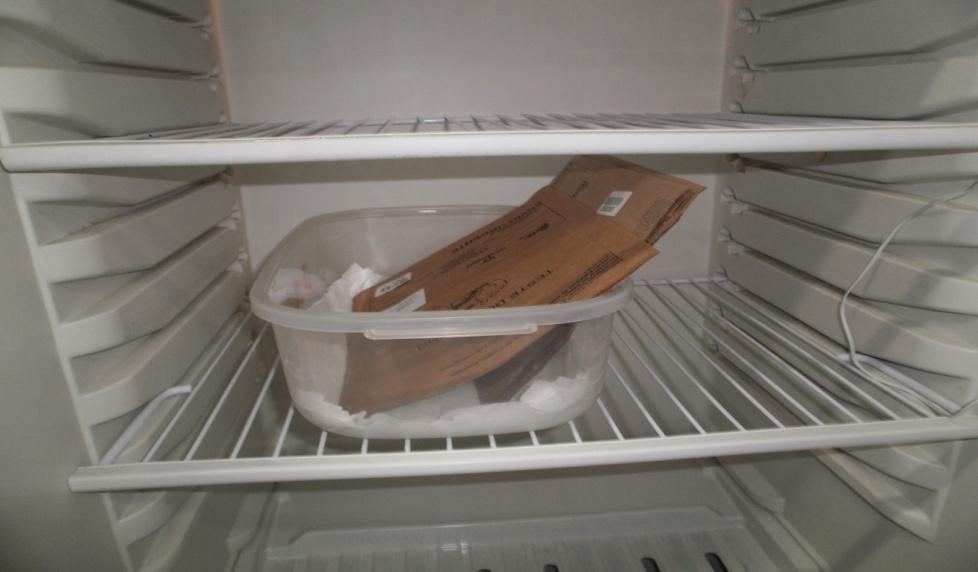 Fotos: Sala da Coleta, NAN-IEDE 2014
Preparo e envio do material para coleta nos postos
FLUXOS
Recebimento das amostras  enviadas pelas unidades
Análise da Qualidade das Amostras
Cadastramento das Amostras
Realização Laboratorial dos Testes – APAE
LIBERAÇÃO DOS RESULTADOS: Normais e Suspeitos
SUSPEITOS: Busca Ativa e Agendamento na APAE
PREFEITURA DO RIO DE JANEIRO / SECRETARIA MUNICIPAL DE SAÚDE
TRANSPORTE DO MATERIAL AO LABORATÓRIO
Critérios para postagem das amostras após a coleta e  controle da postagem
ATENÇÃO
Não grampear os cartões;
Não lacrar com fitas cola;
Não grampear o envelope carta resposta;
Não dobrar a parte do filtro;
OBS: O excesso de cola no envelope acarreta filtros colados gerando danos.
CONTROLE DE POSTAGEM DO MATERIAL COLHIDO - 2
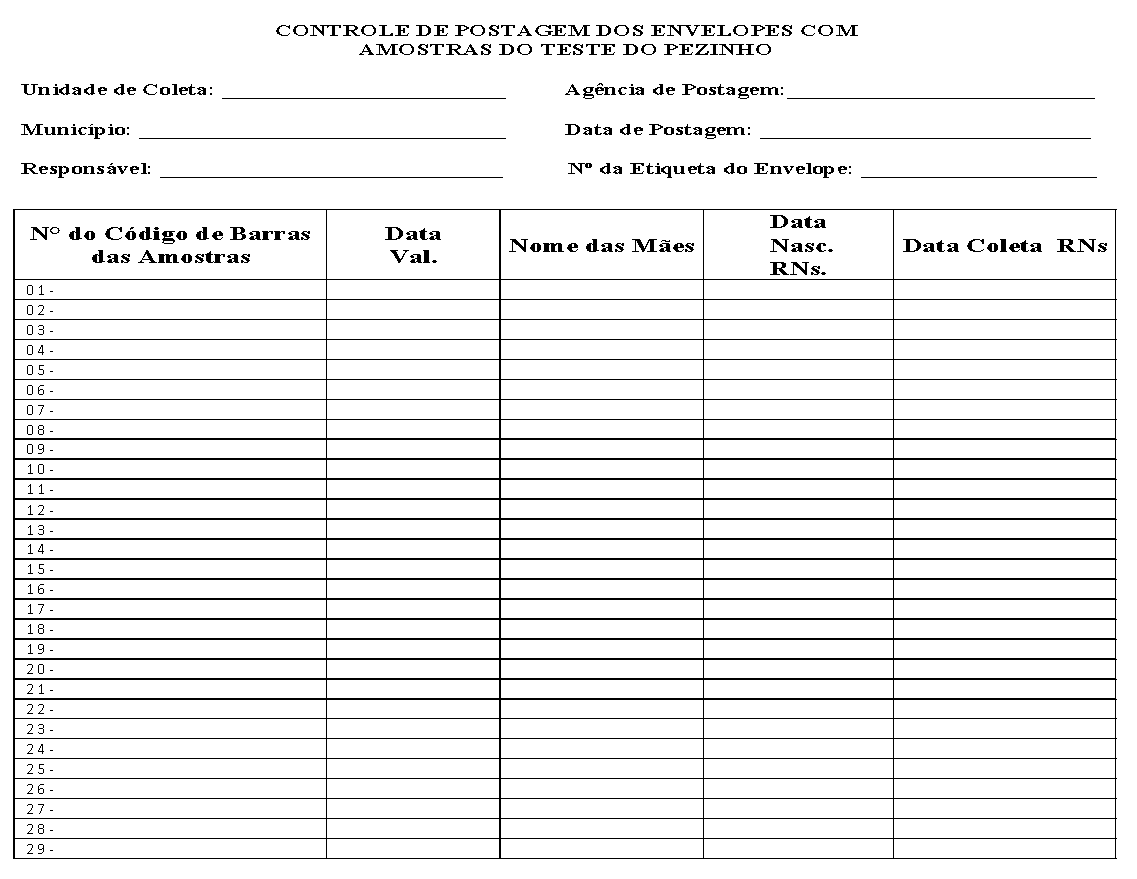 CONTROLE DO ENVIO A APAE
Enviar o controle do envio para que possamos rastrear a chegada das amostras  APAE e assim serem tomadas as medidas necessárias;
Data do envio a APAE;
Listagem com todas as amostras que estão dentro daquele envelope
Número código de barras da amostra
Data de validade do papel filtro
Nome da mãe da criança
Data de nascimento RN
Data de Coleta
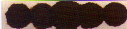 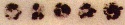 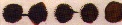 Amostra insuficiente
Sangue em excesso
Amostra coagulada ou em camadas
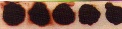 Amostra diluída ou contaminada
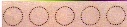 Sem sangue
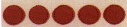 Secagem inadequada
CRITÉRIOS PARA REJEIÇÃO DE AMOSTRAS DE SANGUE - CONTROLE DE QUALIDADE
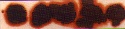 Amostra com anéis de soro (álcool, loção para mãos, etc.)
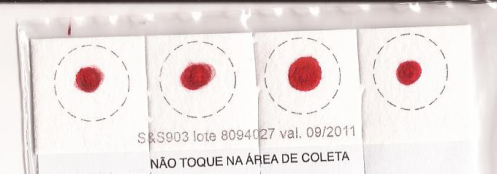 Pingo de sangue
PROCESSAMENTO DAS AMOSTRAS CADASTRO NO SISTEMA
As amostras válidas são cadastradas na base de dados, permitindo seu  rastreamento dentro do laboratório através do código de barras, mas também por digitalização da imagem do filtro coletado. 

Após o cadastro, as amostras são entregues ao laboratório.
Amostras sem identificação não podem ser cadastradas no sistema;

Cada detalhe incorreto aumenta a demora na liberação do resultado e prejudica a criança que porventura tenha alguma das doenças.
Não esqueça de preencher corretamente o cartão !
Controle de QualidadeAmostra válida
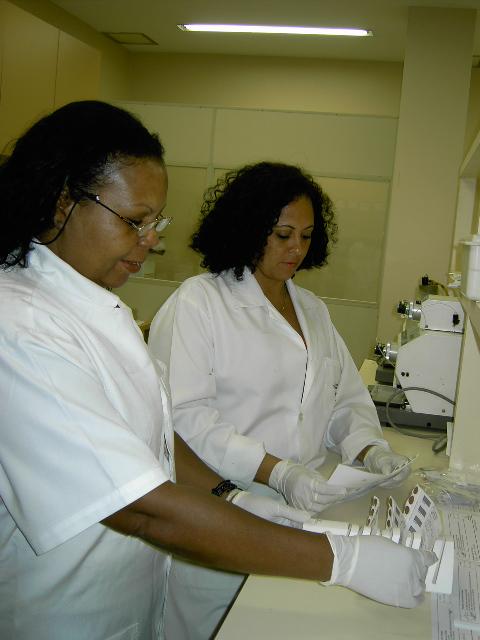 LIBERAÇÃO E ENTREGA DOS RESULTADOS NORMAIS
Acesso do responsável
Ao conexão Saúde RJ
Impressão de 
Resultado
NETLAUDO
Localizado no Sistema
Não localizado
No sistema
Resultado liberado
Resultados não liberados
Encaminhado
Ao responsável
Solicitação à Supervisão Técnica
Uma nova amostra
É solicitada e
Tratada como
prioridade
IMPORTANTE:
As doenças do Teste do Pezinho são classificadas como Erros Inatos do Metabolismo(EIM).
Todas são crônicas, congênitas, genéticas e incuráveis, com manifestações clínicas que se iniciam no primeiro ano de vida.
Mas, que se tratadas precocemente,
garantem uma vida normal com integração social total dos doentes.
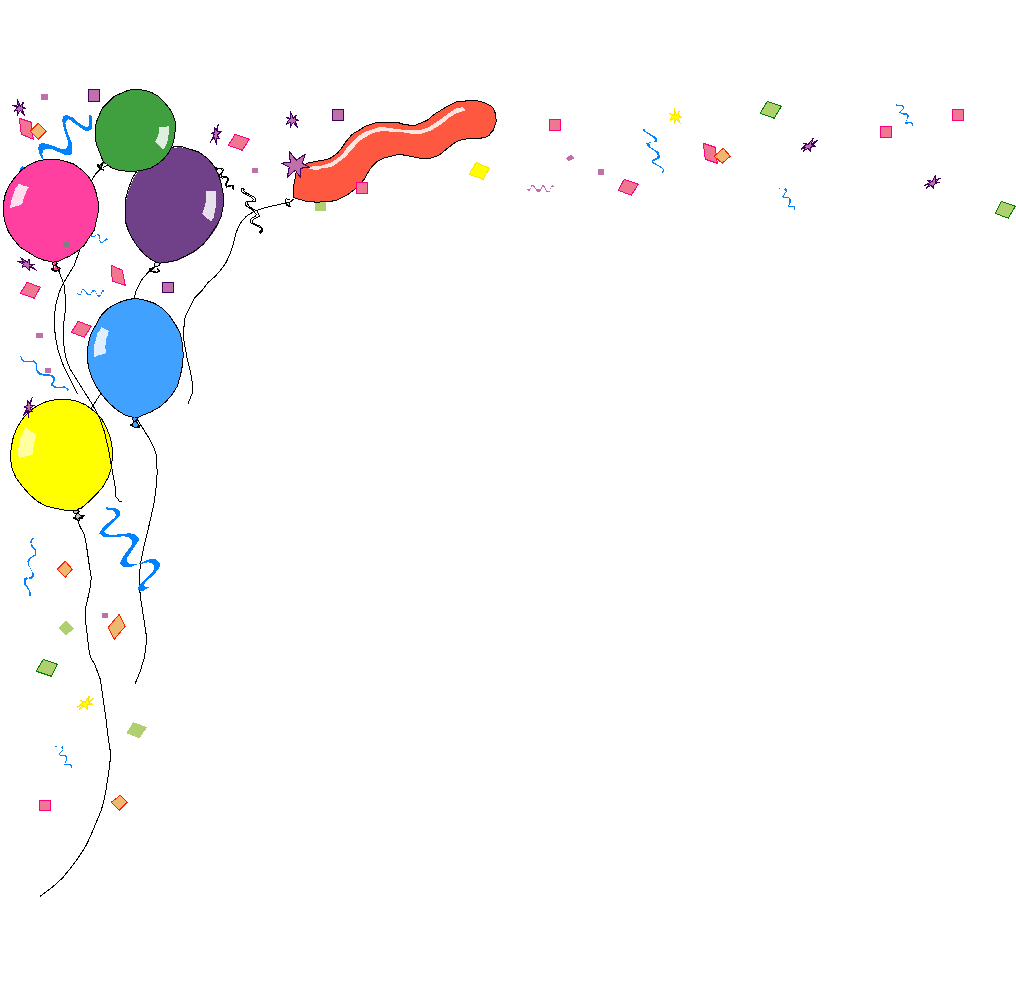 OBRIGADA !